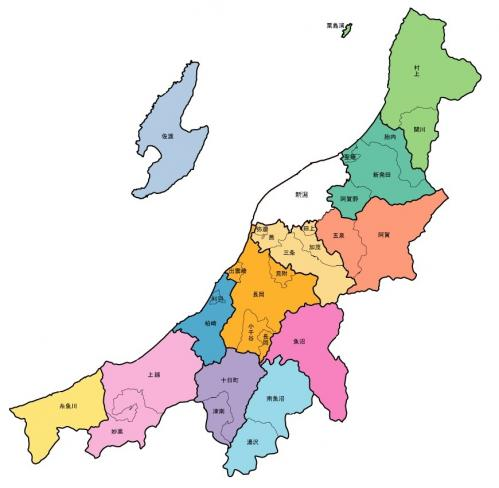 新潟県 肥大心診療施設マップ
9
17
1
5
4
8
2
7
6
3
10
11
13
14
12
16
15